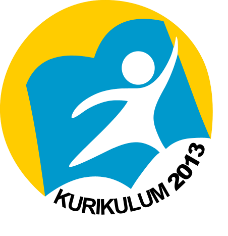 UPAYA MENANGGULANGI KETIDAKADILAN
Apakah yang bisa dilakukan untuk menanggulangi ketidakadilan ? Awalnya, tentu dibutuhkan peningkatan kesadaran seluruh anggota masyarakat bahwa keadilan merupakan hak yang tidak dapat ditawar atau dikurangi dalam keadaan apa pun. Hak memperoleh keadilan bersumber dari Tuhan Yang Maha Esa, sehingga perlakuan tidak adil sama saja artinya merampas paksa pemberianNya. Mengingat karakteristik sebagian besar anggota masyarakat yang masih menjunjung tinggi nilai agama, penyadaran semacam ini diharapkan cukup mengena dan efektif.
Sejak dini, dalam lingkungan keluarga, orangtua pun harus membiasakan anak dengan nilai keadilan sehingga kelak bertumbuh menjadi pribadi yang mampu bersikap adil terhadap sesamanya. Pembiasaan dapat dilakukan melalui keteladanan, dimana orangtua senantiasa berlaku adil terhadap anak-anaknya, tidak membeda-bedakan dalam mencurahkan perhatian dan kasih sayang, serta memberi kesempatan setara kepada semua anak untuk mengaktualisasikan segenap potensi yang dimiliki.
Di sekolah, nilai keadilan harus terus-menerus disosialisasikan agar kian mengakar dalam kepribadian peserta didik. Sosialisasi dapat dilakukan dengan menyisipkan pesan-pesan dalam kegiatan pembelajaran mengenai pentingnya bersikap adil. Guru pun perlu memberi keteladanan dengan memperlakukan semua peserta didik berdasarkan prinsip universalisme, dimana peserta didik tidak boleh diperlakukan berbeda kecuali berdasarkan atas kelakuannya, apakah ia berkemampuan, bersikap, dan bertindak sesuai dengan apa yang diharapkan sekolah.
Untuk menanggulangi masalah ketidakadilan yang terkait dengan pelaksanaan tugas lembaga pemerintah, maka solusinya antara lain :
Presiden, selaku atasan langsung dari para Menteri, dapat melakukan pengawasan dan memberi arahan guna percepatan pelaksanaan beragam program yang ditujukan demi mengentaskan kemiskinan dan memastikan warga masyarakat memperoleh haknya untuk sejahtera. 
Dewan Perwakilan Rakyat (DPR), sesuai amanat UU No. 27 Tahun 2009 tentang Majelis Permusyawaratan Rakyat, Dewan Perwakilan Rakyat, Dewan Perwakilan Daerah, dan Dewan Perwakilan Rakyat Daerah, pun berwenang melakukan pengawasan terhadap kebijakan Pemerintah yang dianggap belum berorientasi pada peningkatan kesejahteraan masyarakat.
Untuk memastikan penegakan hukum berlangsung secara konsisten dan tidak diskriminatif, telah dibentuk lembaga yang berwenang melakukan pengawasan terhadap kinerja aparat penegak hukum. 
Untuk mencegah kesewenang-wenangan dari oknum pejabat, pengawasan dapat dilakukan oleh lembaga terkait.
Pertanyaan Uji Pengetahuan
Mengapa dikatakan bahwa keadilan merupakan hak yang tidak dapat ditawar atau dikurangi dalam keadaan apa pun ?
Mengapa orangtua harus membiasakan anak dengan nilai keadilan ?
Salam Sosiologi !